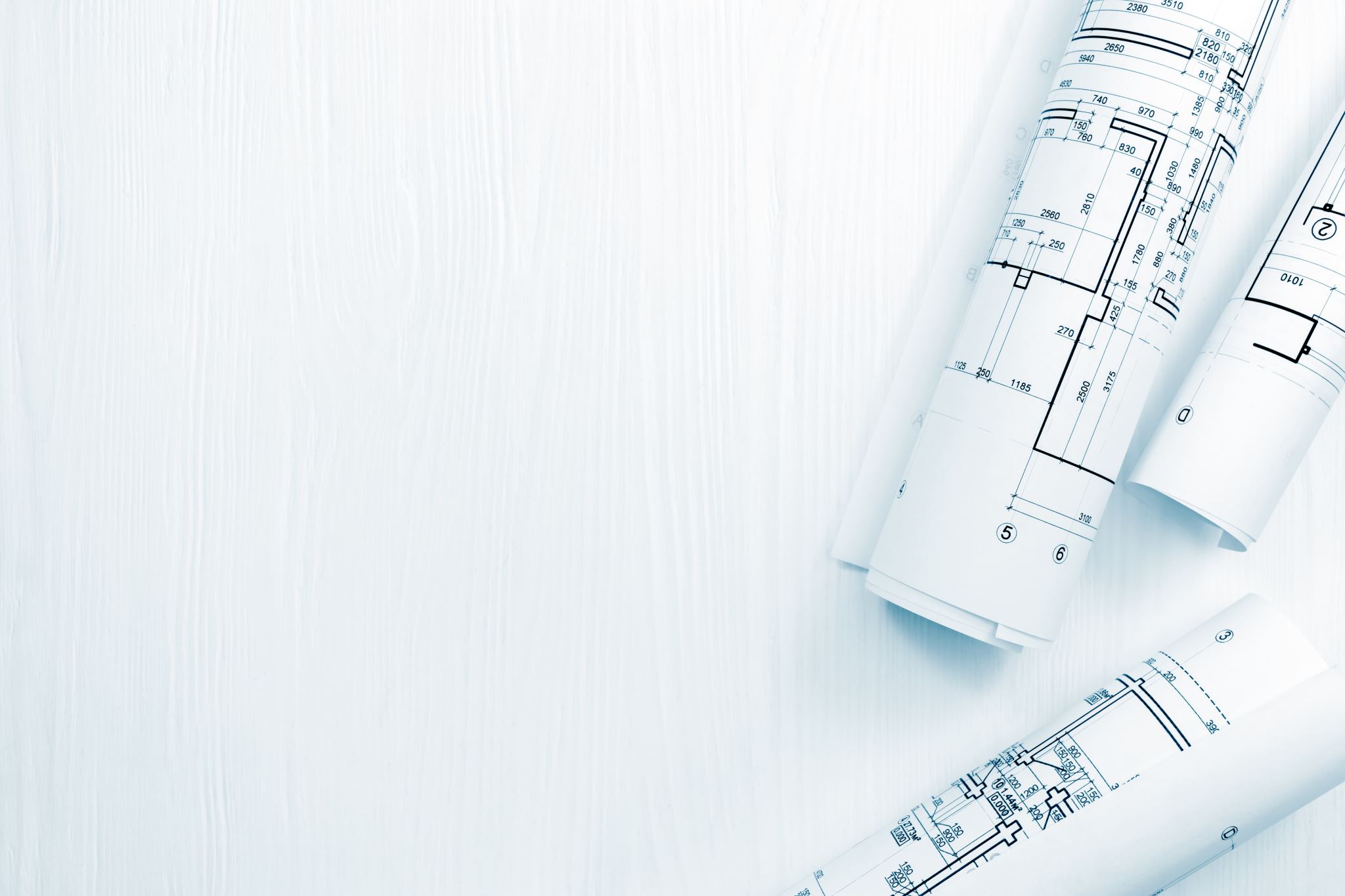 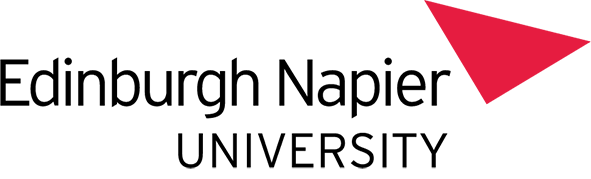 Requirements onContractAdministrators
Control of Contractors - CDM
Edinburgh Napier University
Sean Hughes BSc PgDip MCIOB CMIOSH, Health & Safety Manager
Duties placed on you
Read and understand the policy
https://staff.napier.ac.uk/services/governance-compliance/healthandsafety/policies/Pages/Policies-A-Z.aspx
Sourcing and raising orders on contractors (Procurement)
Contractor checks
Once contract is signed off – what do I do?
Do I need a Risk Assessment / Method Statements for my contractor?
What information we need to supply designer/ contractor
What we need back on completion of works, H&S File, O&M manuals, etc
Safety performance of contractor
Health and Safety Notices
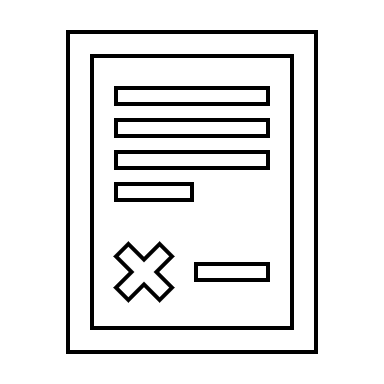 What is a contractor?
A Contractor is defined as:
 “a company or person who has a contractual agreement with the University to carry out work or provide a service on the University’s property”
Who are our contractors?
Reasoning for controlling contractors
Safeguard the university, its staff, students, visitors and other contractors
Required by law
Accident, Near Miss and Dangerous Occurrence reporting requirements
Insurance
Code of Practice
University document
Informs contractors what is required of them and what they need to comply with whilst on our property
Sign off
Management
Contractor
Records held
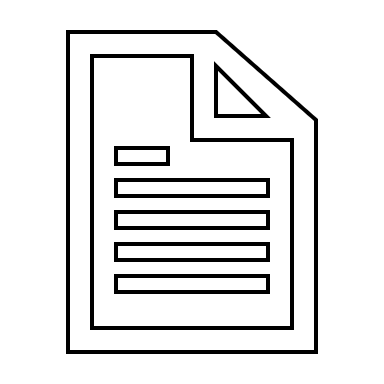 Specialist contractors - projects
Dealing with contractors
Courses/records
Essential Skillz – Risk Assessment course to be completed by Contract Administrators
School/Service to hold all records for contractors’ signatures
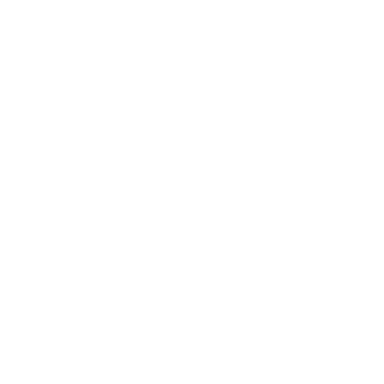 CDM related paperworkRisk Assessments and Method Statements
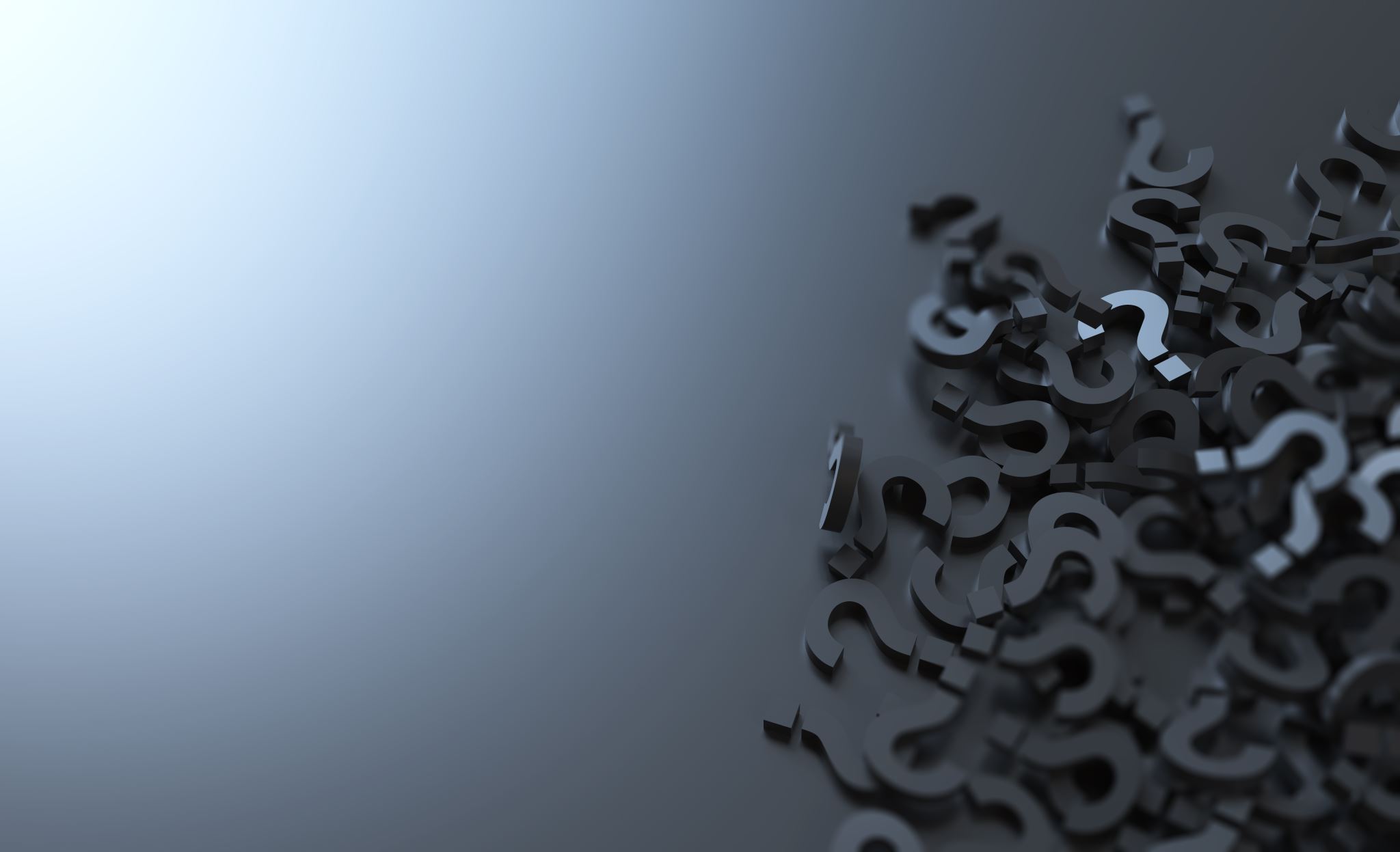 Questions